ДИФФЕРЕНЦИРОВАННЫЙ ПОДХОД В БИБЛИОТЕЧНО-БИБЛИОГРАФИЧЕСКОМ ОБСЛУЖИВАНИИ ПОЛЬЗОВАТЕЛЕЙ
ИИНДИВИДУАЛЬНАЯ РАБОТА С ПОЛЬЗОВАТЕЛЕМ
Гл. библиограф	 Т.М. Березина
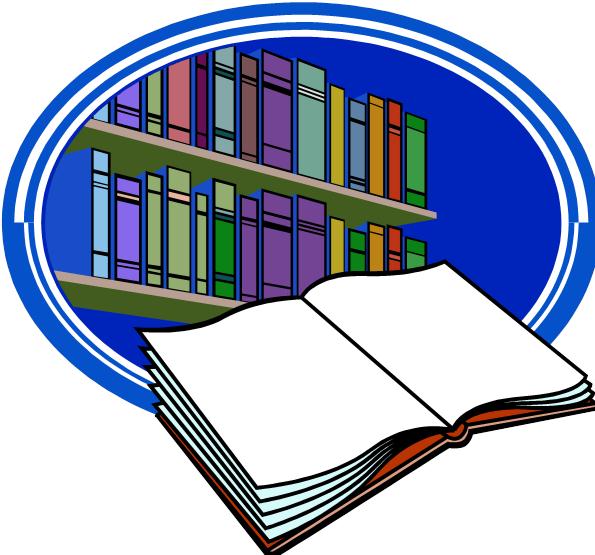 Цельбиблиотечногообслуживания– этоудовлетворениепотребностейпользователейпутемпредоставлениябиблиотечныхуслуг
Задачи библиотечно-библиографического  обслуживания-снижение барьеров доступности получения пользователем необходимой информации-постоянное изучение читательских запросов-содействие информационной культуры пользователей
Принципы библиотечно- библиографического обслуживания- приоритет интересов личности пользователя-общение-индивидуальные особенности пользователя
Адрес сайта нашей библиотеки: onmb.vsmaburdenko.ru
ПРИНЦИП ДИФФЕРЕНЦИРОВАННОГО ПОДХОДА К ПОЛЬЗОВАТЕЛЯМ-изучение и формирование из пользователя настоящего читателя- обслуживание каждого читателя в конкретном случае будет неодинаковым, т.е. индивидуальным
Задачи индивидуального обслуживания:- удовлетворение информационных потребностей читателя- содействие повышению уровня культуры чтения и информационной культуры читателя - организация сотрудничества читателя и библиотекаря на всем  протяжении пользования читателем библиотекой
Методы индивидуального библиотечного обслуживания:- индивидуальная беседа- индивидуальное информирование- индивидуальная  рекомендация
ЗАДАЧИ, КОТОРЫЕ СТОЯТ ПЕРЕД БИБЛИОГРАФАМИ:- ОБУЧИТЬ  ПОЛЬЗОВАТЕЛЕЙ НАВЫКАМ РАБОТЫ С ИНФОРМАЦИЕЙ-- ПОМОЧЬ обучающимся  ПОЛУЧИТЬ  МАКСИМАЛЬНУЮ ОТДАЧУ  ОТ ПОЛУЧЕННОЙ ИНФОРМАЦИИ- ПРОВОДИТЬ ИНДИВИДУАЛЬНЫЕ КОНСУЛЬТАЦИИ обучающихся ПО ВОПРОСАМ ПОИСКА ИНФОРМАЦИОННЫХ РЕСУРСОВ
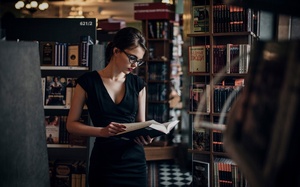 Вся информация нашего мира истинна. Ложно может быть только ее восприятие. Валерий Красовский
Анкета для пользователей библиотеки ВГМУ
Как часто вы пользуетесь услугами библиотеки?
– ежедневно
– раз в неделю
– раз в месяц
– реже одного раза в месяц
– не посещаю библиотеку вообще
Где вы получаете информацию об услугах библиотеки?
–общение с однокурсниками
–консультации и общение с сотрудниками библиотеки
–занятия «Основы библиотечно-библиографической грамотности»
Какие источники информации в библиотеке для Вас особенно важны?
–электронный каталог
-предметный каталог
– алфавитный карточный каталог
–систематический каталог
–выставки новых поступлений
-дни информации
- бюллетень новых поступлений
-картотека «Труды сотрудников»
–электронные базы данных (уточнить  какие)
Благодарю за внимание!
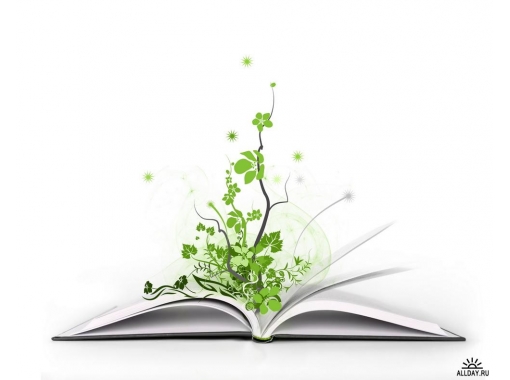